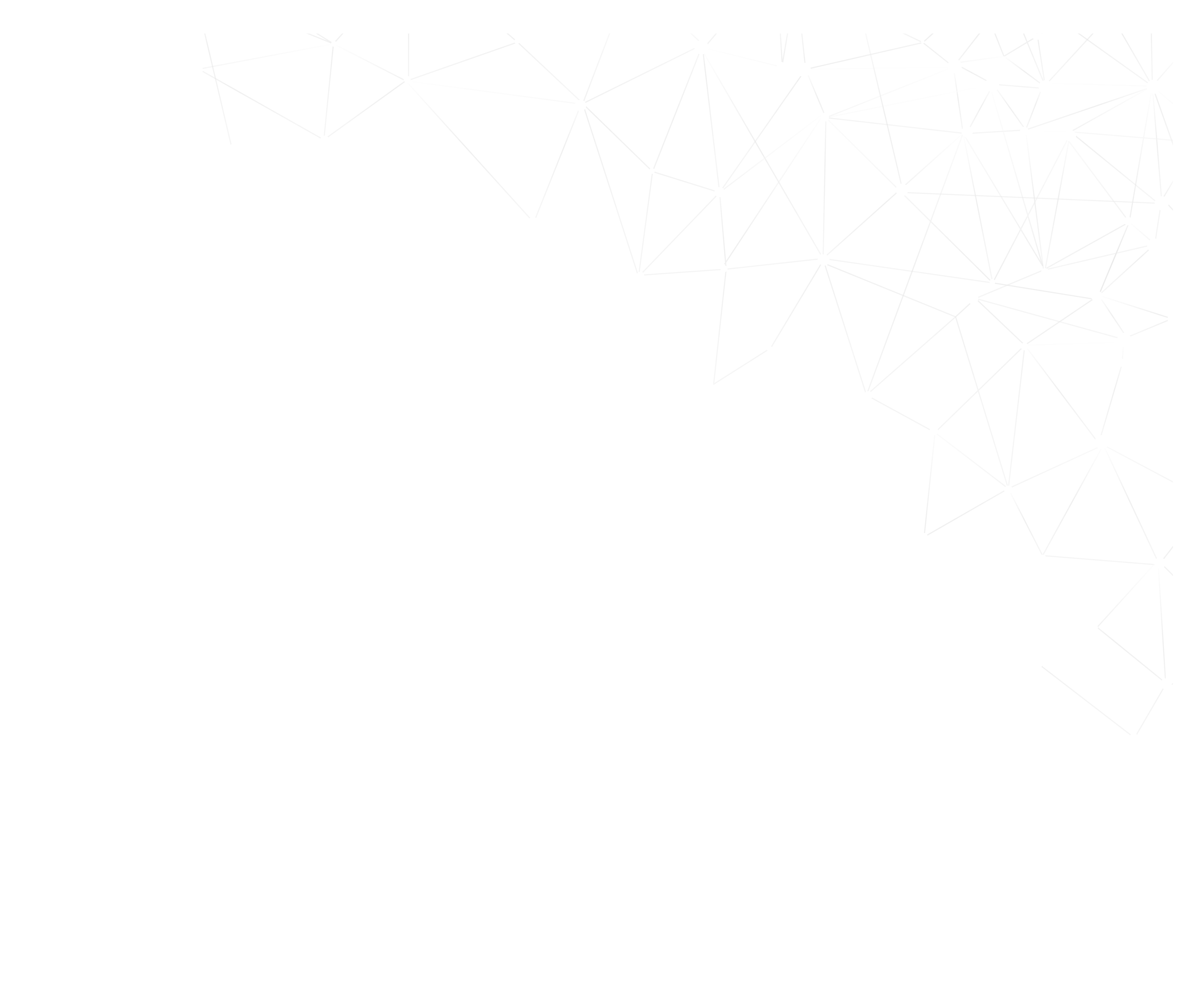 Professionele Stress & Burnout Coach 
				Opleiding
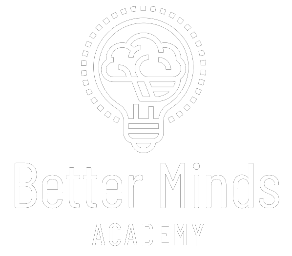 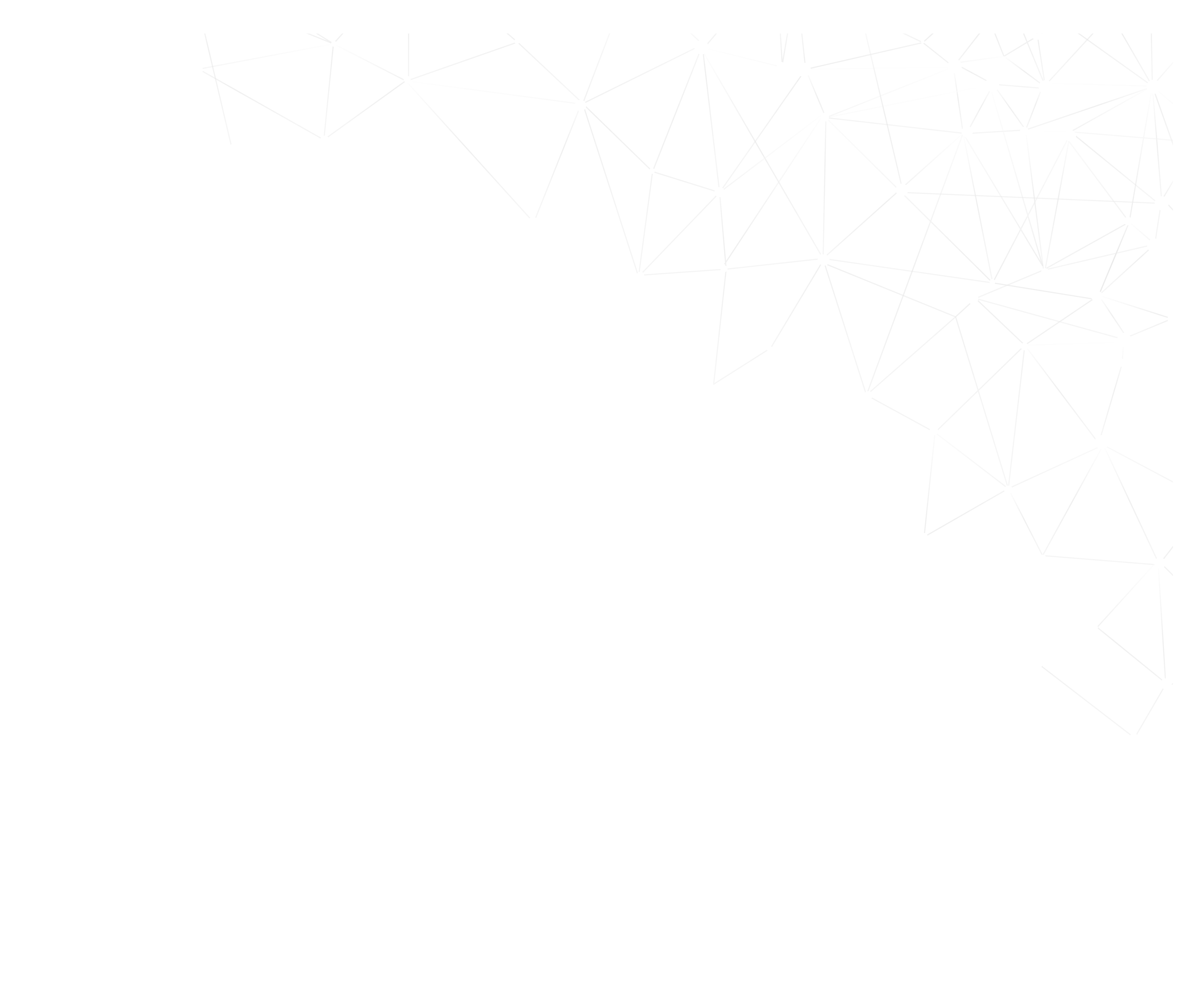 Dag 4: Coachen op competentie- en 
				waardenniveau
                                                                       Els Schepens
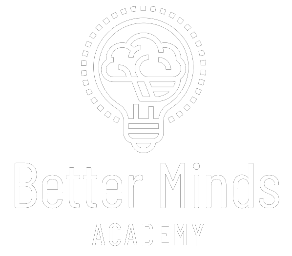 CHECK-IN
Welke waarde staat zeker in je top 5
als professionele coach?
Hoe vertegenwoordig je deze waarde?
| Programma
Dag 1: ‘Mijn Leertraject’ en ‘Het verhaal van Veerkracht’.

Dag 2: Een onderdompeling in ‘Stress & Burn-out’.

Dag 3: Coachen op gezondheidsniveau.

Dag 4: Coachen op competentie- en waardenniveau.

Dag 5: Coachen op elementen binnen de werkcontext.

Dag 6: Intervisie (real-time coaching en collegiale consultatie).
09.00   Check-in                                             
09.30   vooraf
09.40   Competenties
09.50   Oefenen (2)
10.50   Plenum
11.00   PAUZE
11.15   oefenen (2)
12.15   Plenum
12.30   MIDDAGPAUZE
13.30   waarden
13.45   Demo
14.15   Oefenen + PAUZE
15.30   Plenum
15.45   Knelpunten
15.50   Oefenen organisatiewaarden
16.15   Plenum
16.25   Check-out
EEN GRONDHOUDING  AANNEMEN WAARIN EEN PREVENTIEVE ATTITUDE 
 VOOR OP STAAT
1
competenties
1
2
EEN ANALYSE MAKEN VAN DE ENERGIEBRONNEN
3
EFFICIENT COMMUNICEREN VAN DE KRACHTEN VAN DE CLIËNT
4
2
EEN PLAN VAN AANPAK ONTWERPEN OM DE VEERKRACHT  TE VERSTERKEN DOELGERICHT EN IN SAMENSPRAAK MET DE CLIËNT
5
TOEPASSEN VAN DIVERSE VERANDERINGSMODELLEN DIE
DE VEERKRACHT VERSTERKEN
6
HET COACHTRAJECT EN DE RESULTATEN SAMEN MET DE CLIËNT EVALUEREN EN WAAR NODIG BIJSTUREN
3
OP REGELMATIGE BASIS REFLECTEREN EN COLLEGIAAL CONSULTEREN
7
6
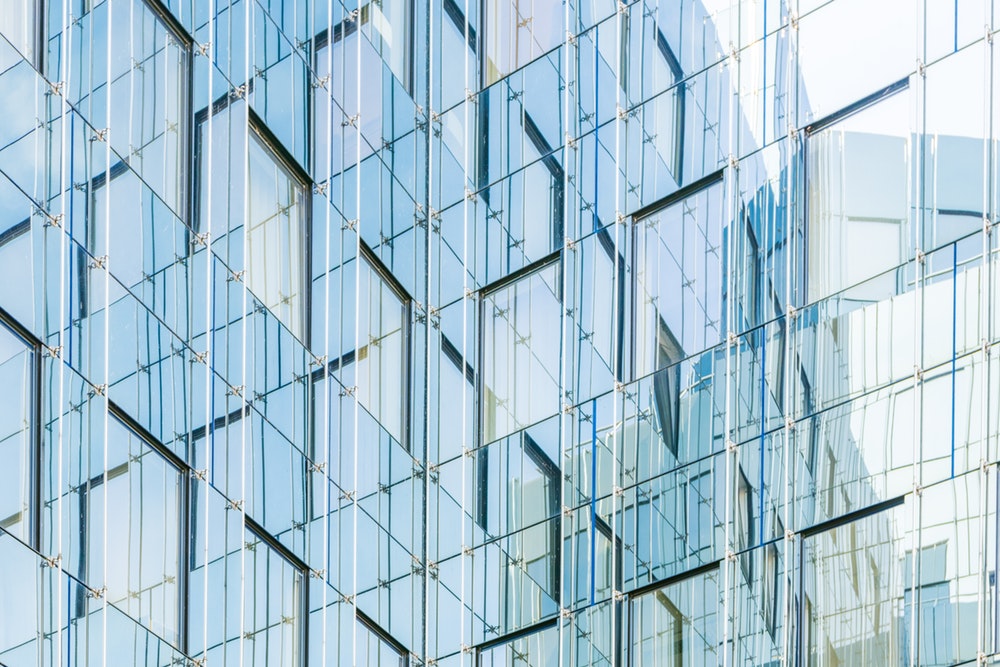 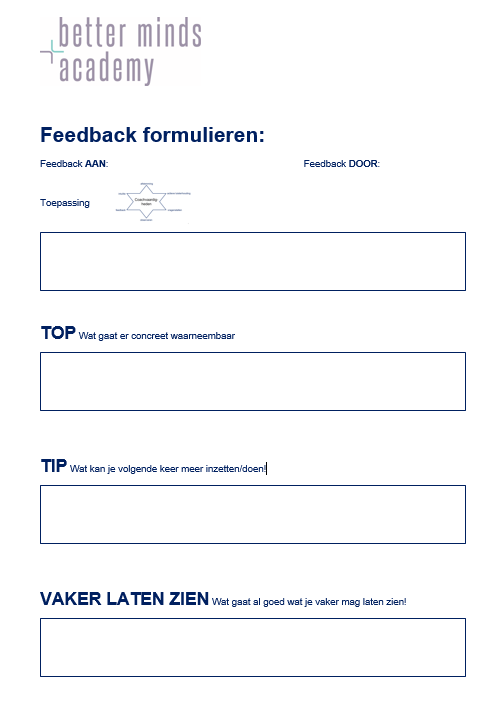 Opdracht
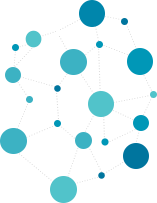 45
Het werkvermogen
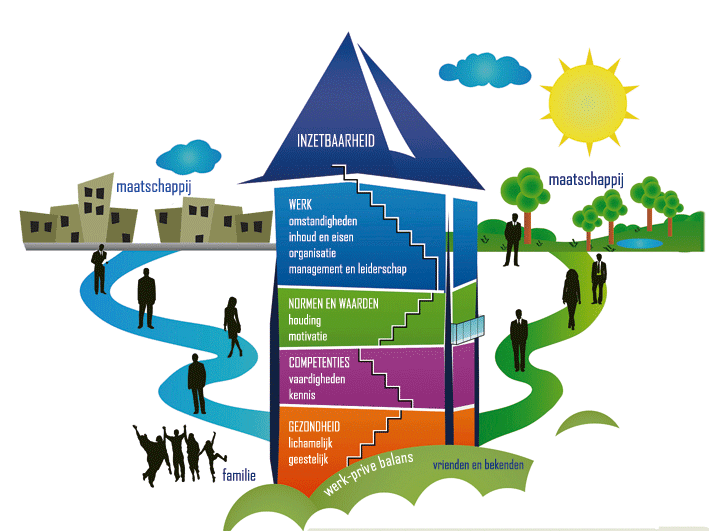 F
A
M
I
L
I
E
Het werk
Omstandigheden
Inhoud en eisen
Organisatie
Management en leiderschap
V
R
I
E
N
D
E
N
Normen en waarden
Houding
Motivatie
Competenties
Sociale vaardigheden
Technische vaardigheden
Kennis
Gezondheid
Lichamelijke gezondheid
Geestelijke gezondheid
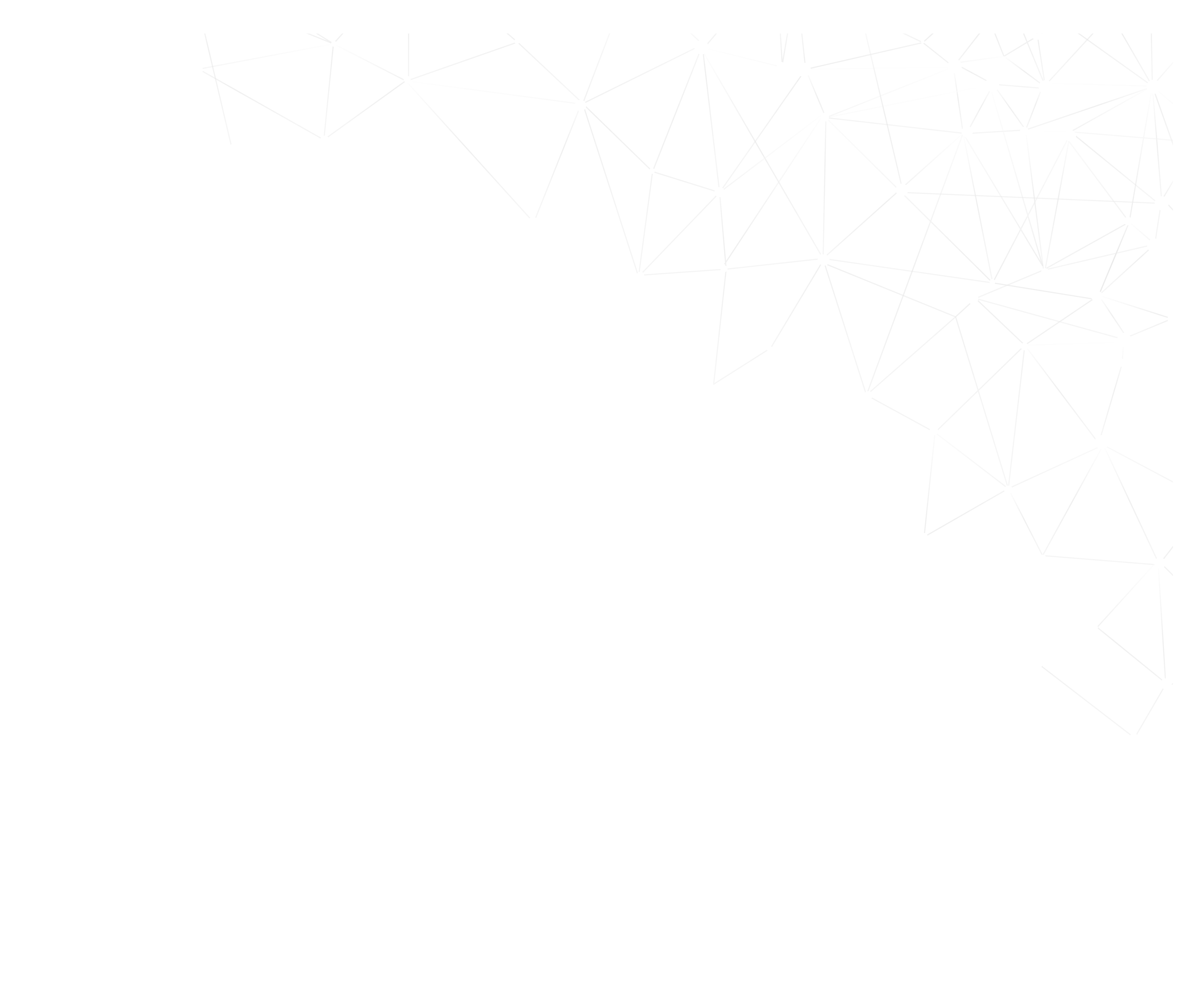 4
Vooraf
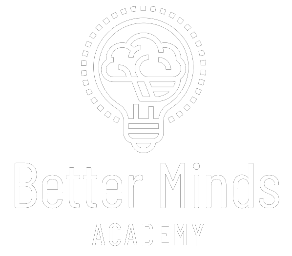 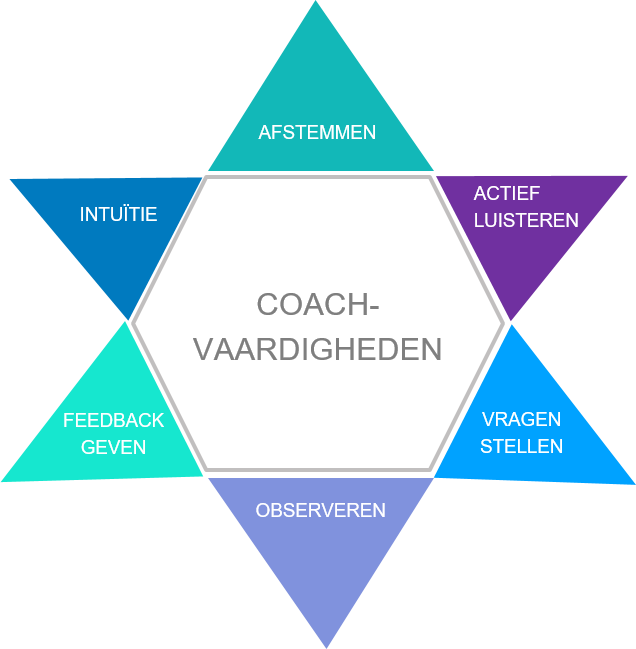 Gewenste situatie
VEERKRACHT
Coachvraag
K
R
A
C
H
T
E
N
Hulpbronnen
              externe + interne
Hindernissen
             
           externe + interne
Functionele Analyse
Veerkracht: kenmerken
Burn-out: klachtenlijst
Persoonlijkheidskenmerken
Copingsmechanismen
Huis van Werkvermogen
Huidige situatie
10
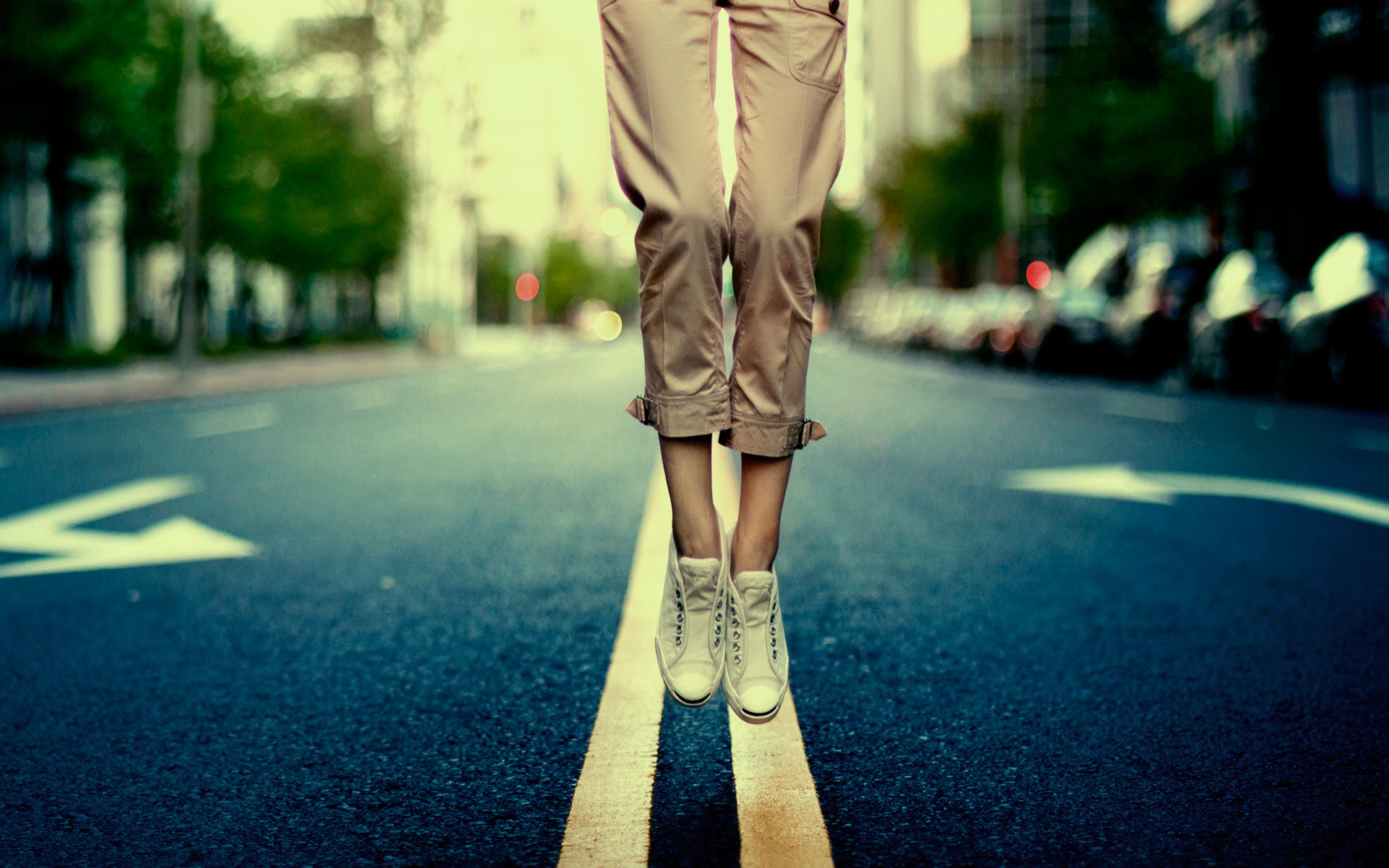 Coachvaardigheden
Dag 1:  Veerkracht
Dag 1
Ze accepteren situaties
Ze accepteren zichzelf
Ze zijn oplossingsgericht
Leren uit ervaringen
Communiceren effectief
Ze geloven en hebben 
      vertrouwen
Ze staan in verbinding 
     met de maatschappij en 
     de wereld
11
Prof Erwin R. Seydel
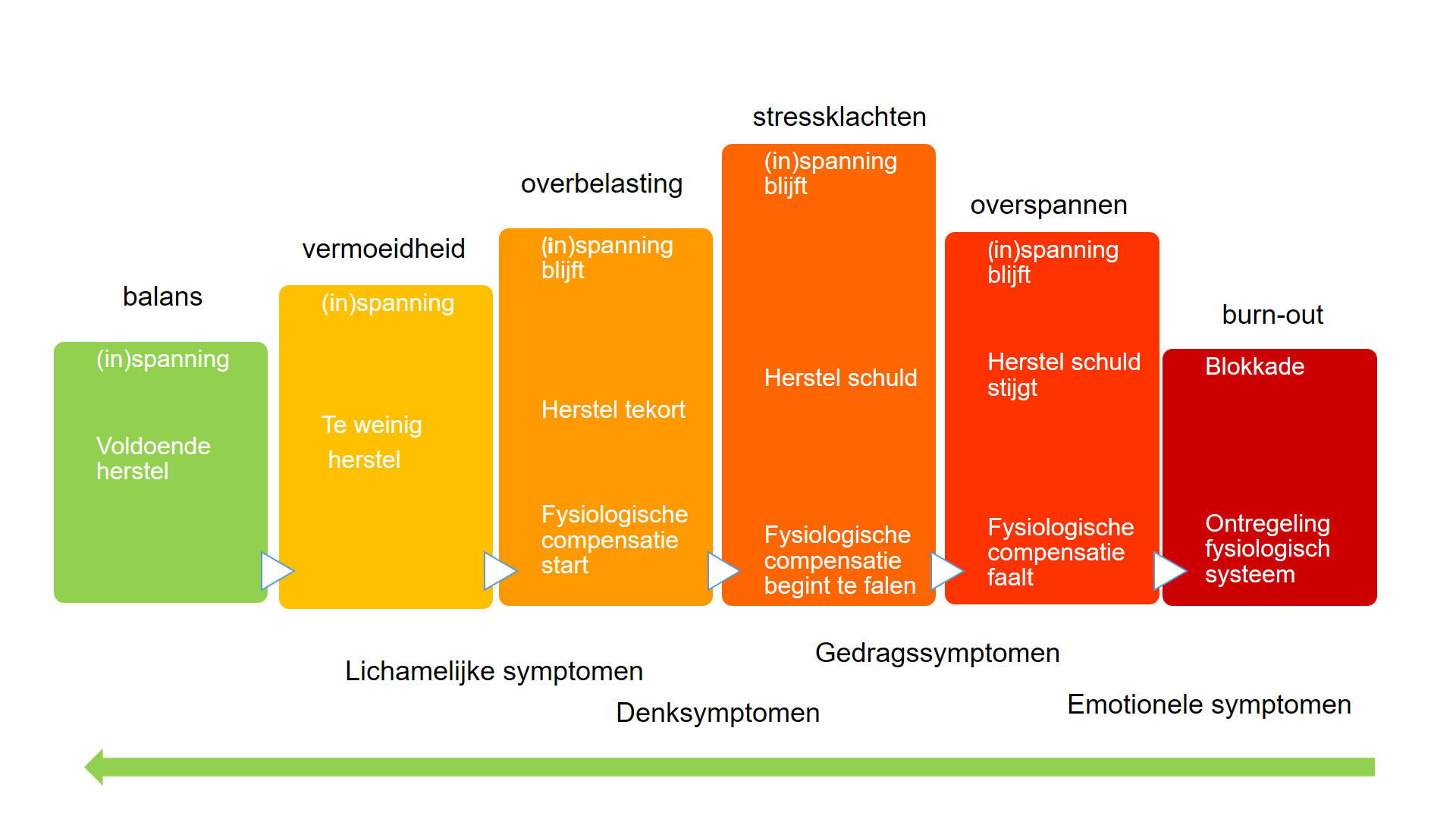 Dag 2:  Stress & 
Burn- out als signaal
Klachten zijn signalen van verminderde veerkracht

Een coach heeft inzicht en geeft educatie.

Plan van aanpak
12
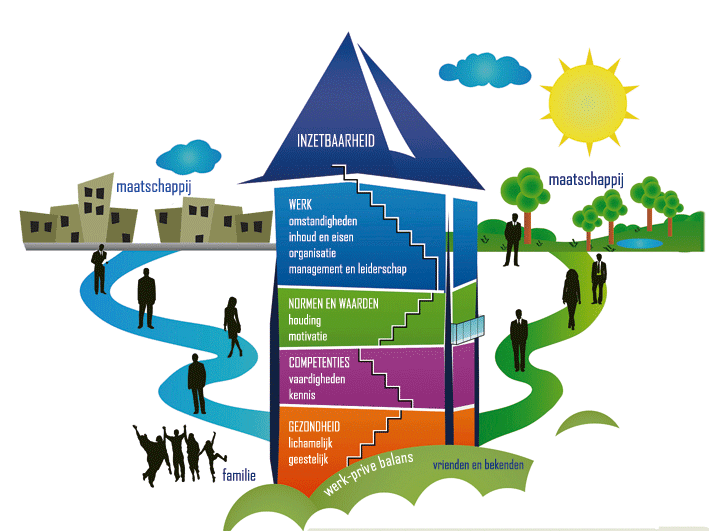 Dag 3:  Coachen op gezondheidsniveau
De basis van veerkracht:

Gezond voedingspatroon

Gezond bewegingspatroon

Gezond slaappatroon
GEZONDHEID
13
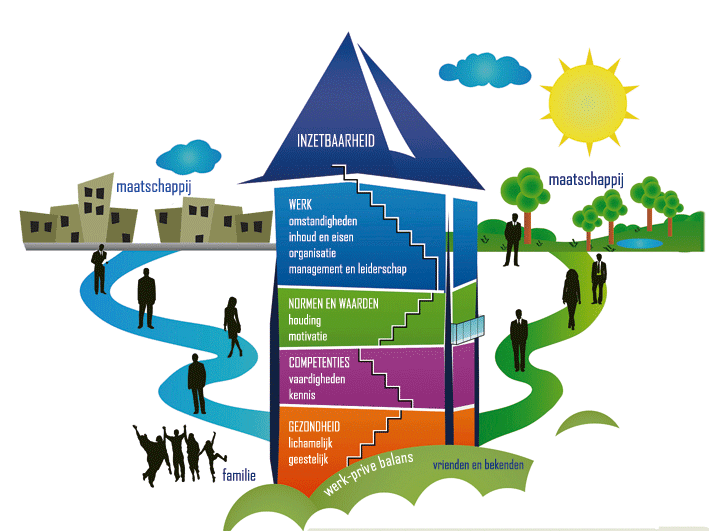 Dag 4:  Coachen op competentie- en waarden-niveau
‘Competenties en waarden kunnen sterke energiegevers maar ook energienemers zijn.’
WAARDEN
COMPETENTIES
14
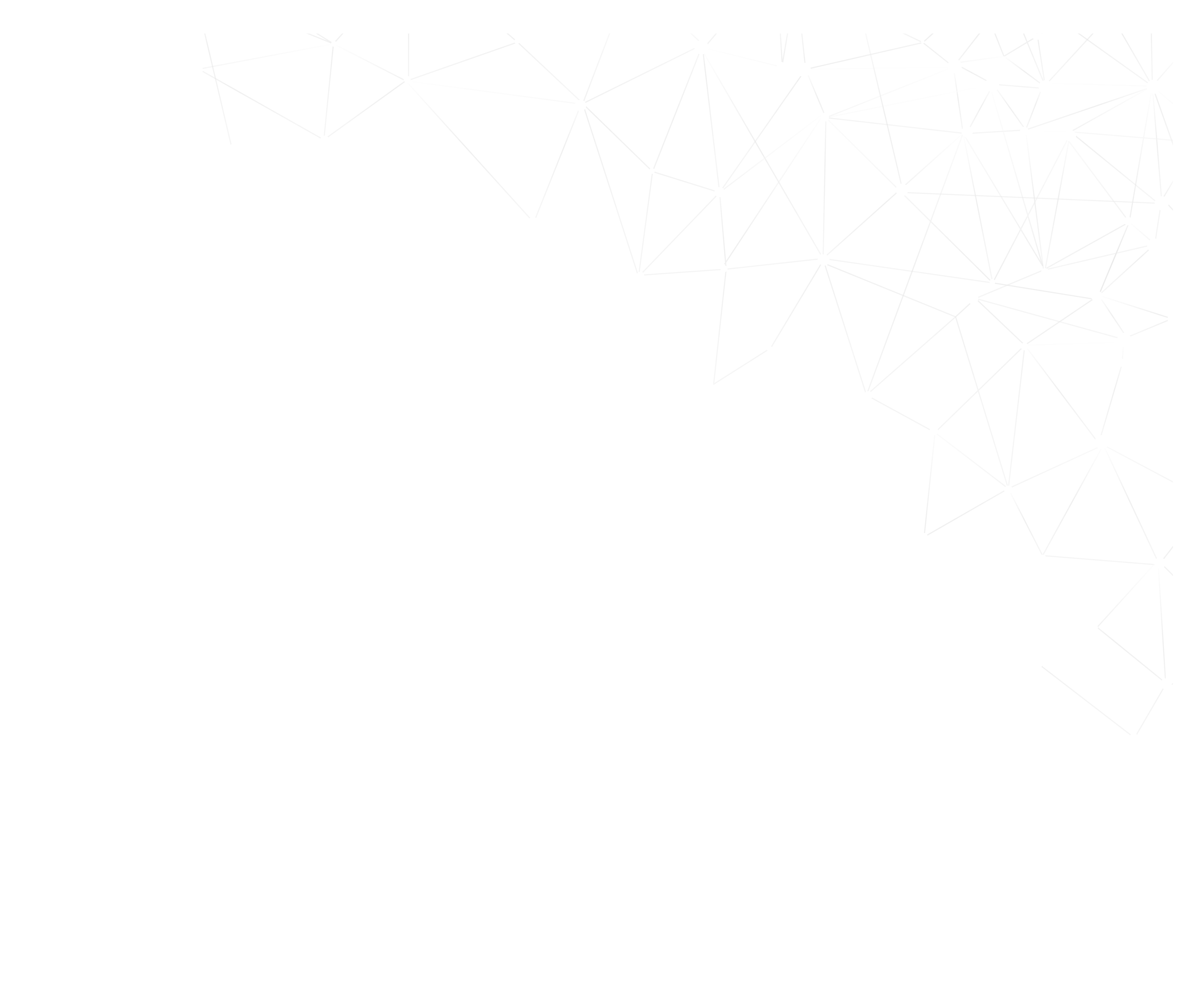 4
A
Coachen op competentie-niveau
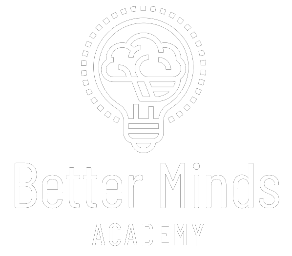 Competenties
De betekenis van een competentie is het vermogen hebben om een handeling bekwaam uit te voeren of een probleem juist op te lossen. 

Een competentie is een combinatie van vaardigheid, kennis en attitude 
Het verschil tussen een talent en een competentie is dat een talent aangeboren is, en een competentie aangeleerd. 

Een competentie kan je ontwikkelen door intensief en doelbewust te leren of te trainen.

Er zijn gedragscompetenties, competenties voor werk en loopbaan, onderwijs en studie, maar ook competenties voor hobby of in sport.
Competenties als knelpunt
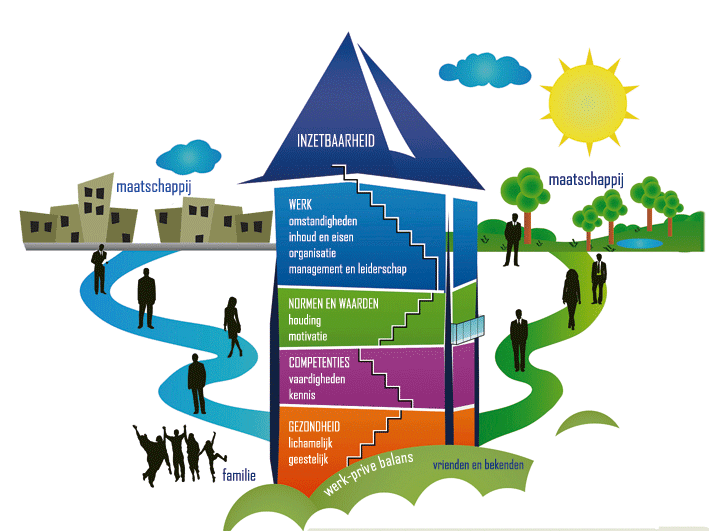 Hoe herkennen we nu knelpunten op
de ‘competentie-verdieping’ ?
De competities van de medewerker in de organisatie stemmen niet overeen met de eisen of wensen van de organisatie.
Medewerkers hebben niet het gevoel dat hun kennis en kunde naar waarde wordt ingeschat.
Medewerkers maken fouten.
Medewerkers zijn niet mee met de nieuwe ontwikkelingen.
Kennis verdwijnt wanneer medewerkers de organisatie verlaten.
Hoe voorkomen/herstellen we nu knelpunten op de
 ‘competentie-verdieping’ ?
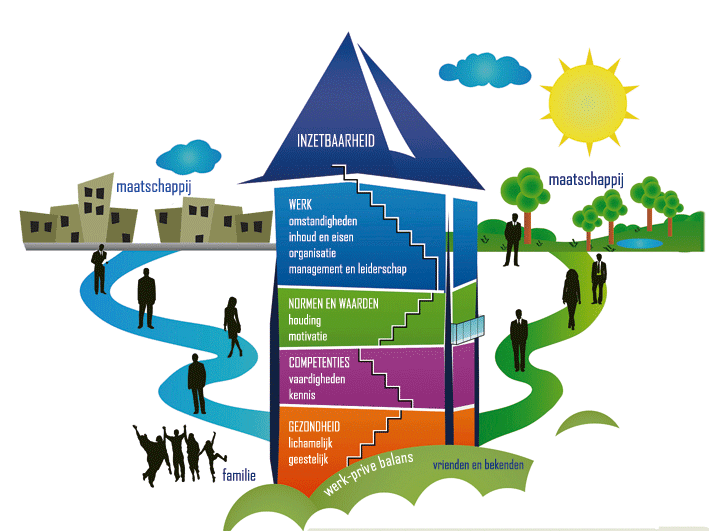 Medewerker:
Het (h)erkennen van sterktes en het behoud ervan.
Het grijpen van kansen.
Kennisoverdracht/goede communicatie.
Coaching wanneer de competenties ontoereikend blijken.

Organisatie:
Competentiemanagement, competentieprofielen helder maken.
Leerbeleid en ontwikkelingsplannen opmaken.
Ontwikkelingskansen aanbieden en hiervoor tijd en ruimte bieden.
Competenties versus energiegevers/energienemers
De nodige competenties bezitten om een bepaalde taak te beheersen, kan zeer energiegevend zijn.
			Vb. Competentie ‘Presenteren’  

Daarnaast kan het NIET bezitten van de nodige competenties energienemend zijn.      
			Vb. Competentie ‘Delegeren’

Uit energiegevende taken kan je dus ook inzicht krijgen in welke competenties je goed bent.
			Vb. medewerkers begeleiden = competentie coachen

Uit energienemende taken kan je ook leren in welke competenties je minder goed bent.
                                       Vb. conflicten = competentie assertiviteit
Energiegevers en energienemers kunnen taken, situaties, 	personen, gedachten, handelingen, voorwerpen,…  zijn
 

‘Ga steeds met je coachee opzoek waar ze 
wel invloed op hebben.’
20
energiegevers                                         energienemers
Hoe zet je ze bewust in?(van 0 tot 10 )
Hoe kan je ze meer inzetten?
Wat heb ik nodig om ze meer in te zetten?
Wanneer zet je ze bewust in?
Welke krachten, talenten, overtuigingen heb ik om ze nog meer in te zetten?
Welke effecten hebben ze op mezelf, team, organisatie?
Welke externe hulpmiddelen zijn er zodat ik deze nog meer kan inzetten?
…..
Hanteer je ze bewust of onbewust?
Heb je er invloed op of niet?
Kan je ze loslaten of niet? Wat heb je daarvoor nodig? Welke krachten, overtuigingen, kan je daarvoor gebruiken?
Hoe kan je er bewuster of efficiënter mee omgaan?
Kan je er een andere betekenis aan geven?
21
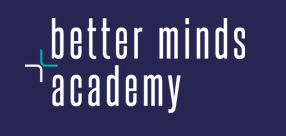 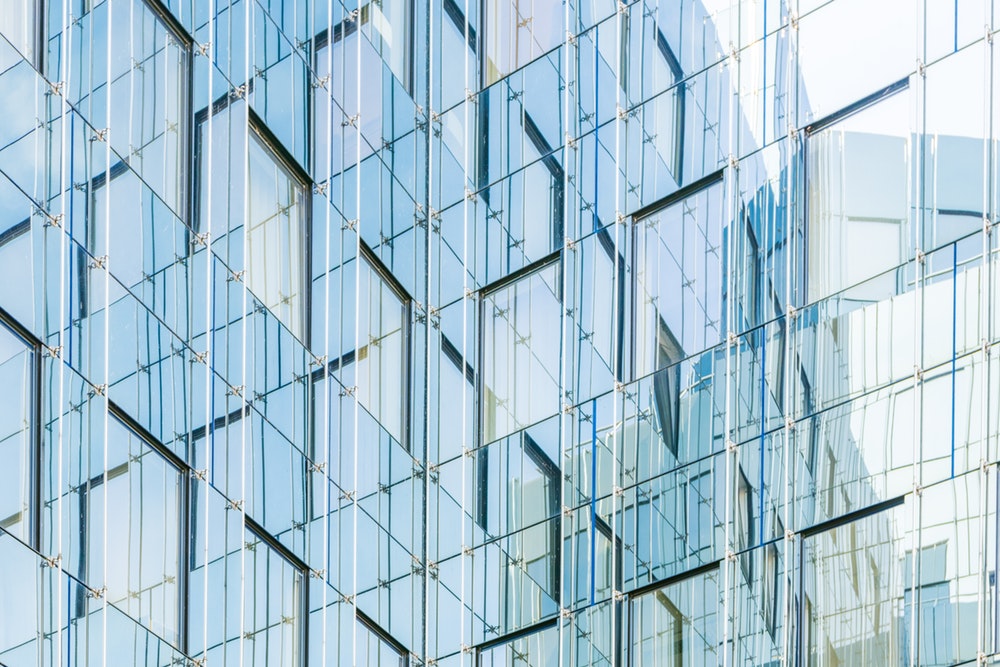 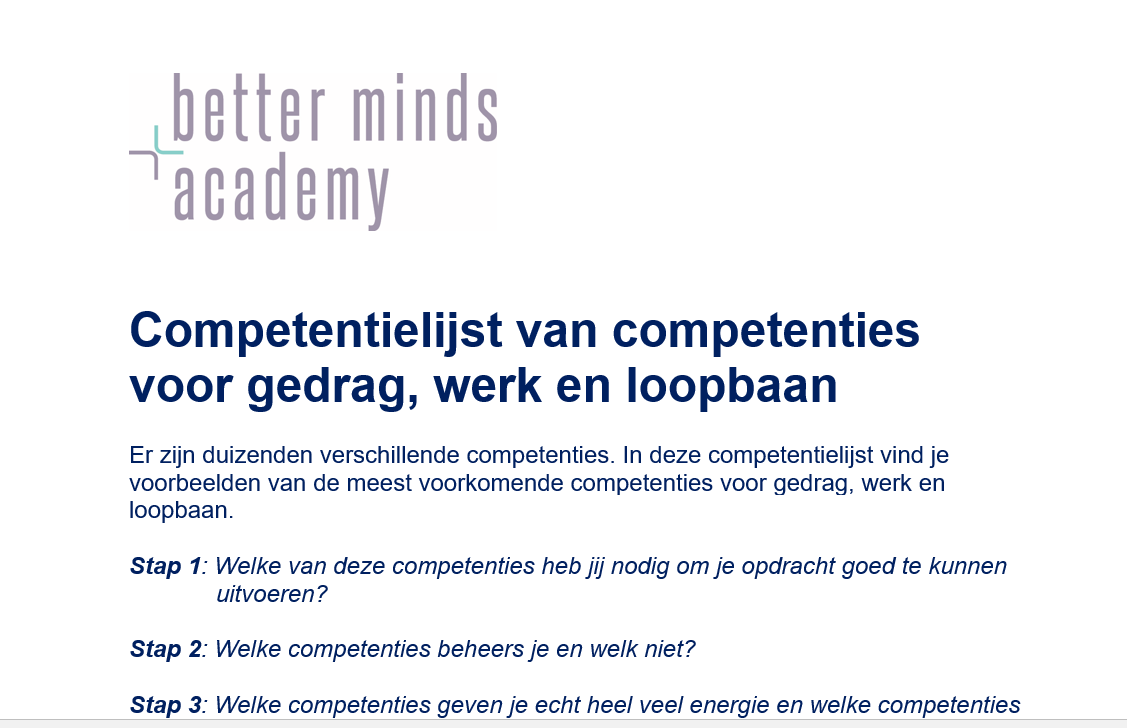 Opdracht

 
           DUO
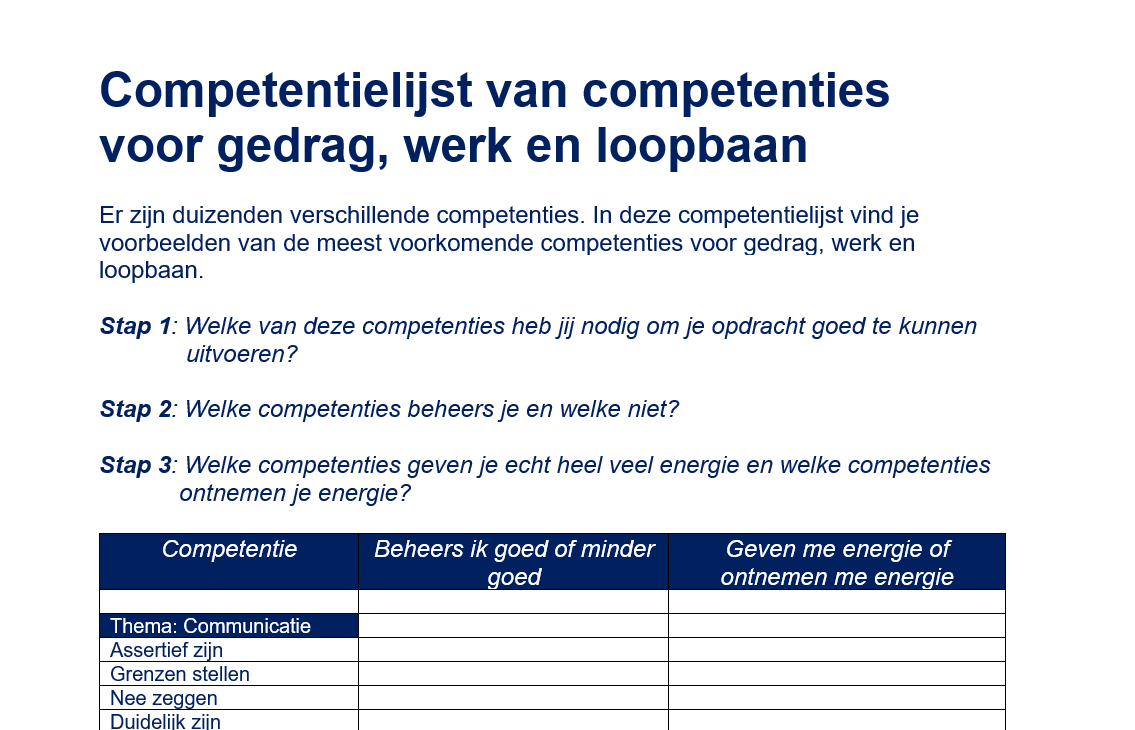 45
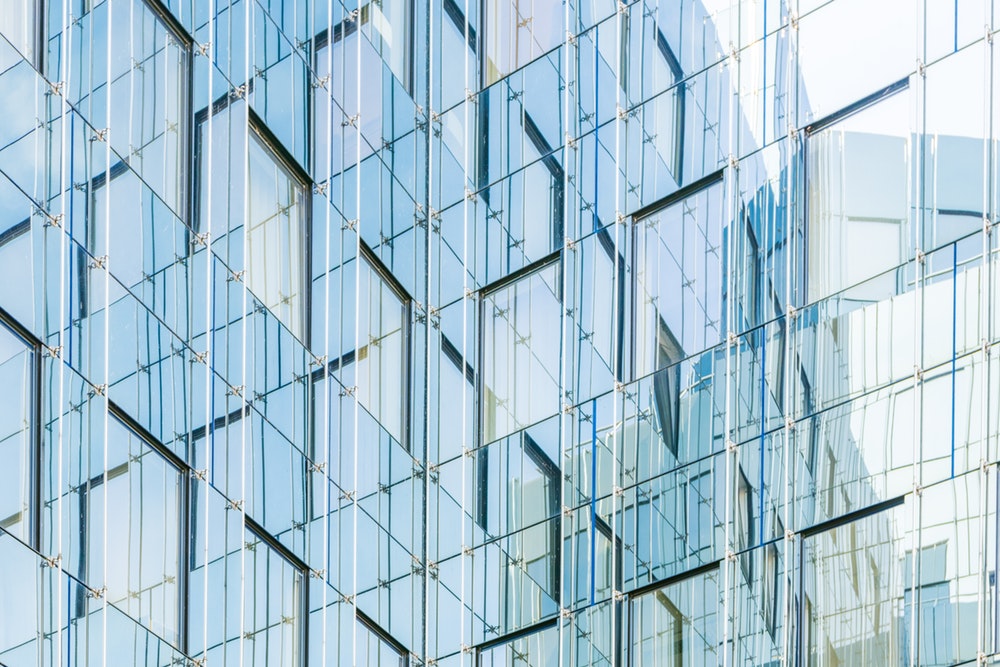 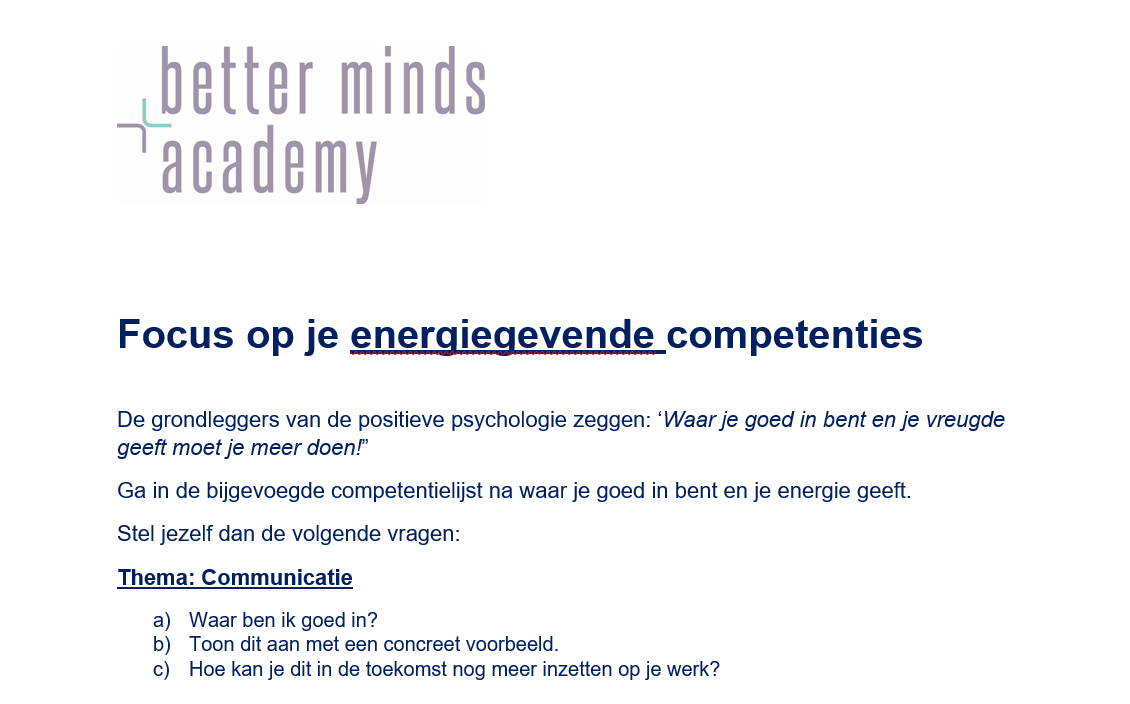 Opdracht
Reflecteer nadien 
over je eigen 
handelen als coach.
45
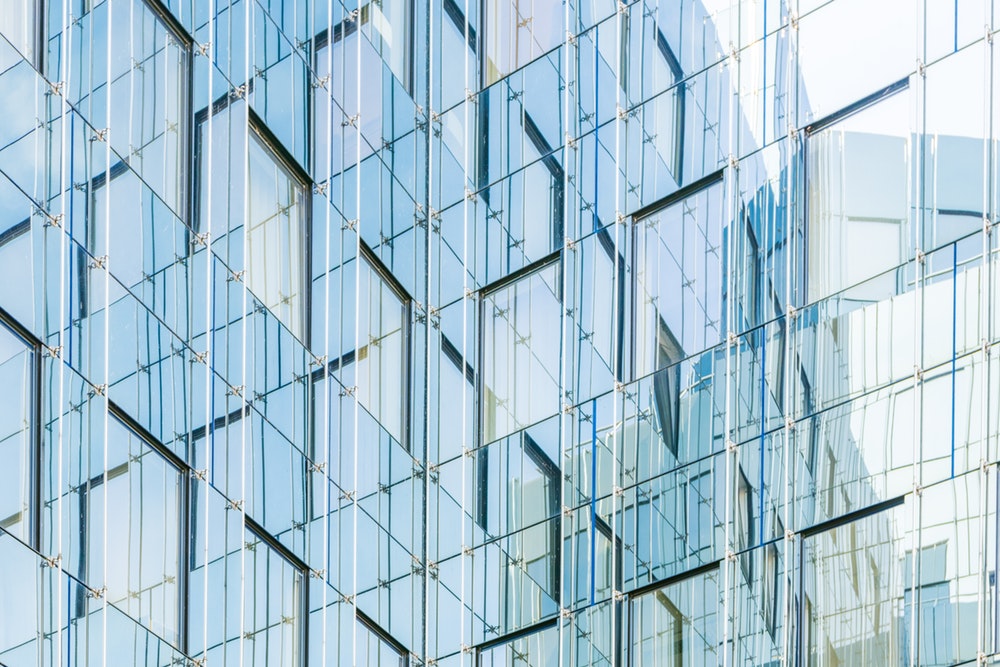 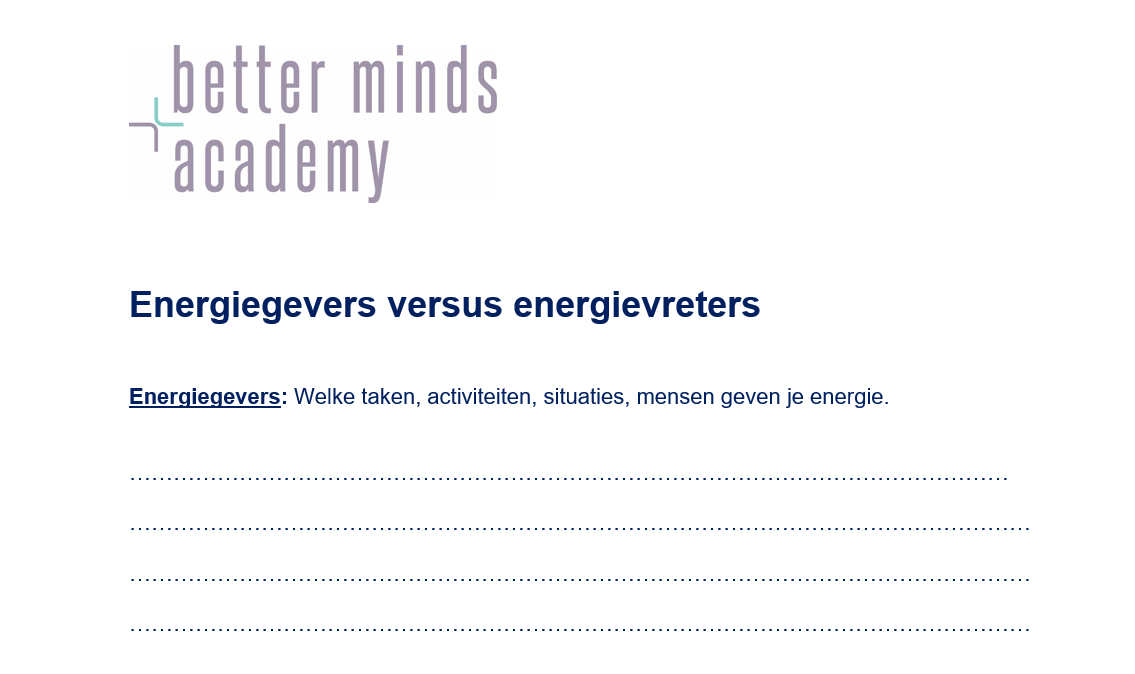 Opdracht
Reflecteer nadien 
over je eigen 
handelen als coach.
45
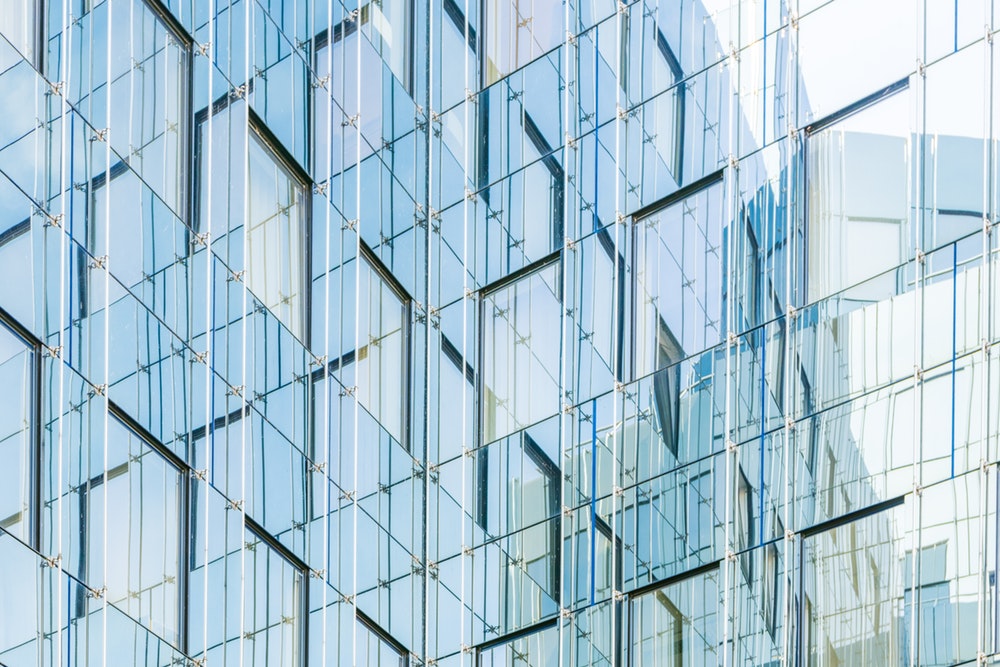 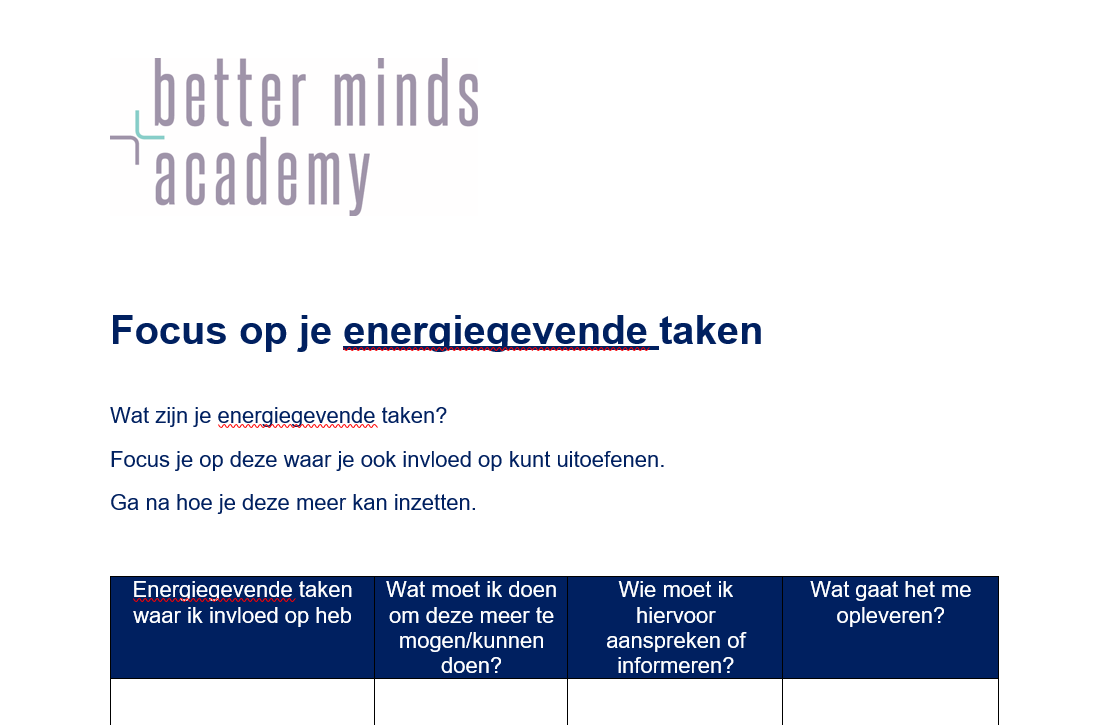 Opdracht
Reflecteer nadien 
over je eigen 
handelen als coach.
45
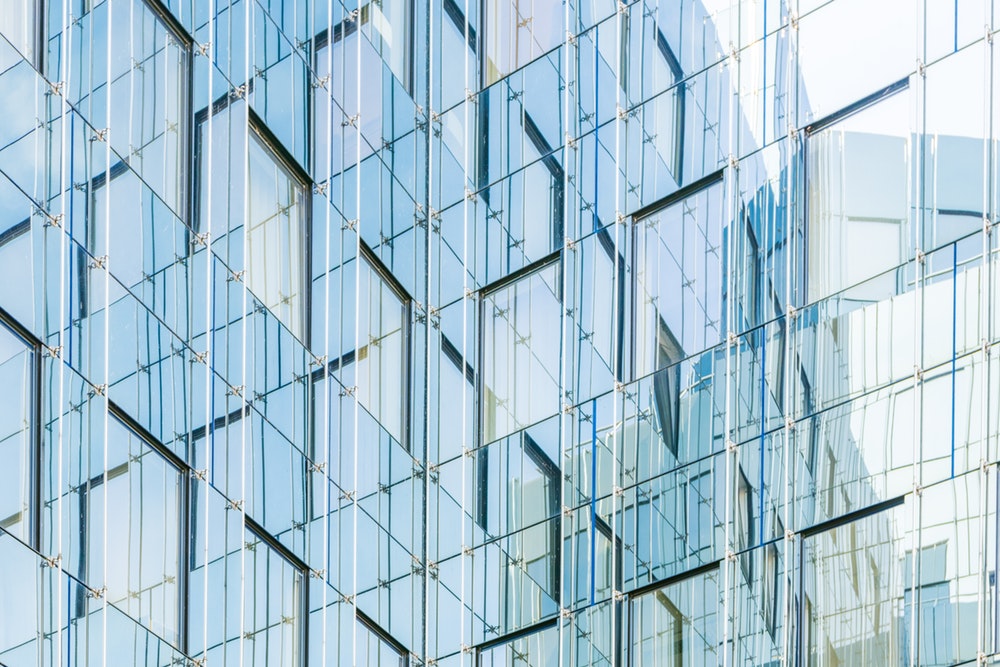 Opdracht
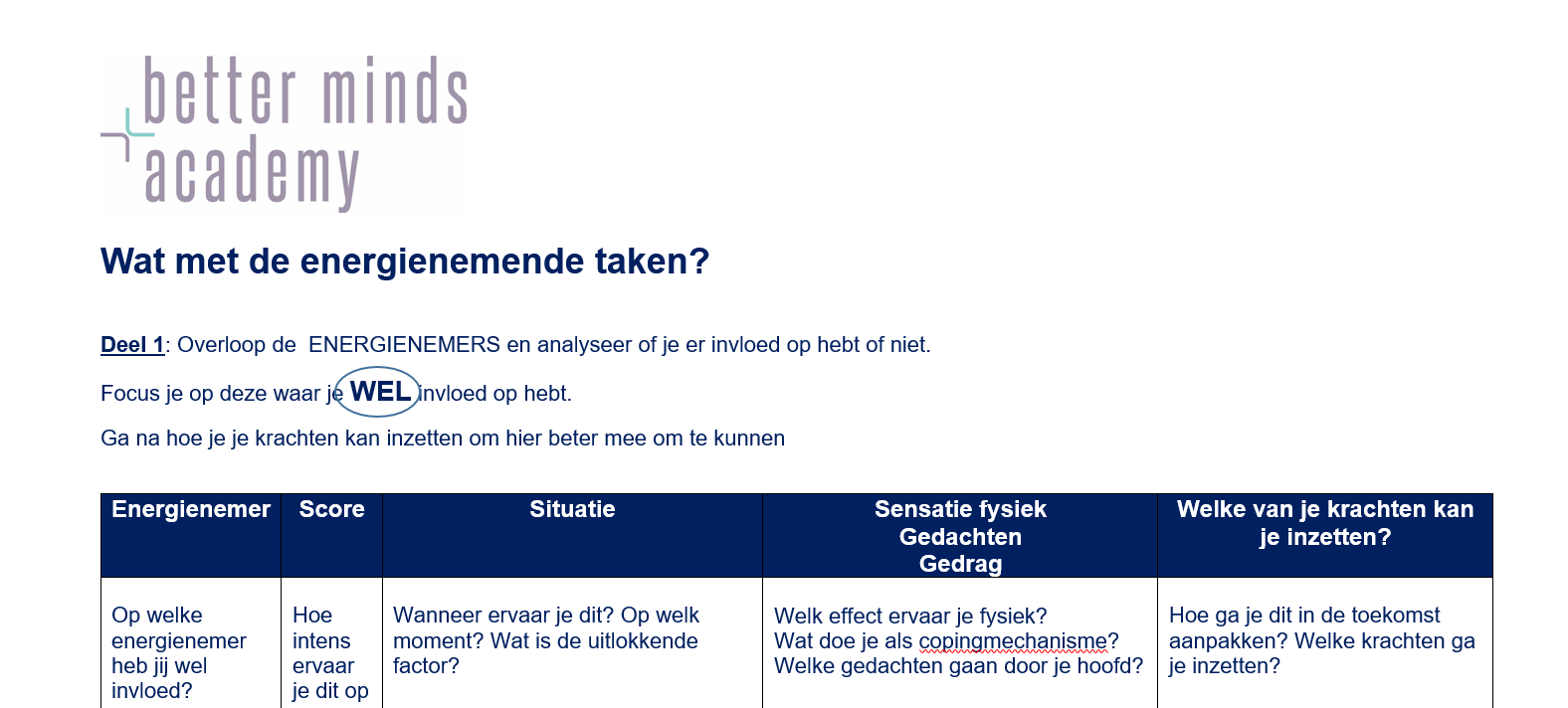 Reflecteer nadien 
over je eigen 
handelen als coach.
45
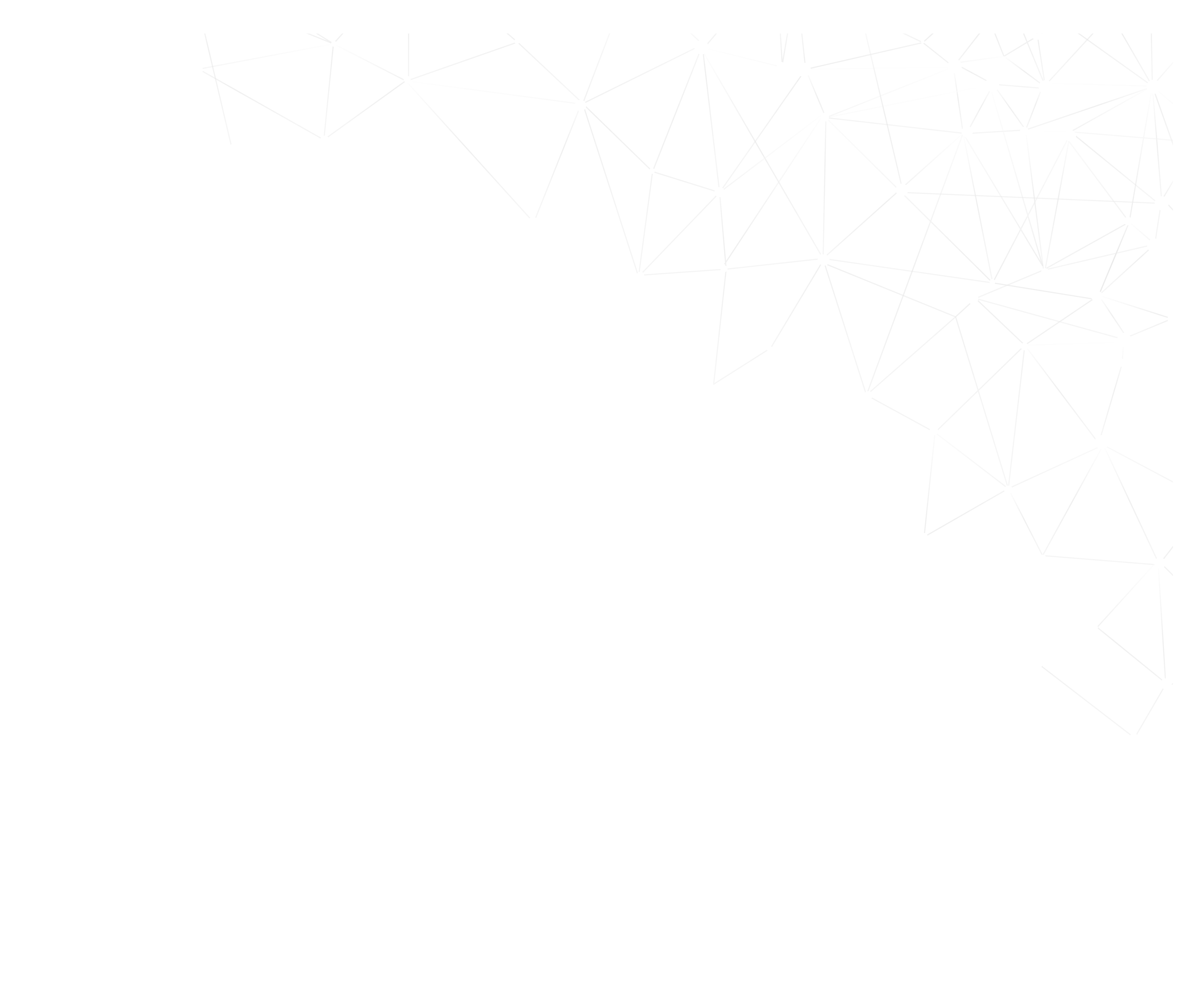 4
B
Coachen op waarden-niveau
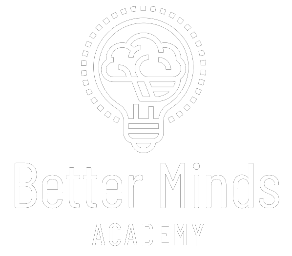 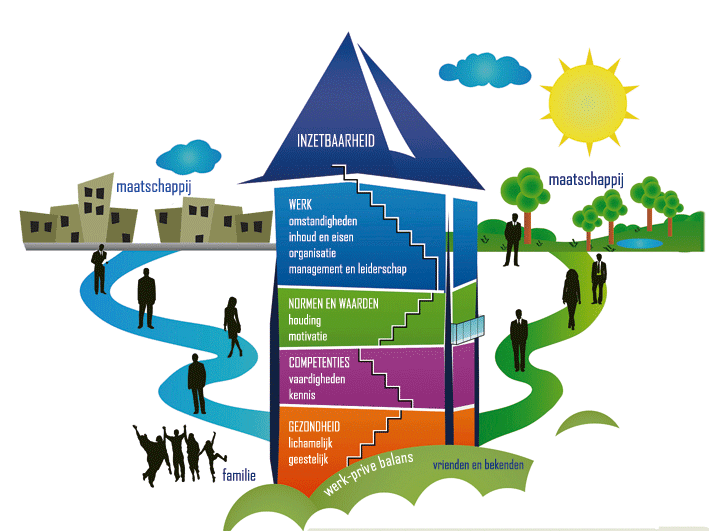 Coachen op waarden-niveau is de directe aanzet tot transformatie.
WAARDEN
‘Waarden gaan over keuzes. 
De keuze om ondanks de moeilijke gedachten, gevoelens en ervaringen die je leven kruisen toch trouw te blijven en te leven vanuit je hart.’
28
Waarden
Waarden zijn idealen en motieven. Het zijn opvattingen over wat wenselijk is. Ze zorgen voor betekenisgeving.

Intrinsieke waarden: waarden die nagestreefd behoren te worden vanuit de gedachte dat het goede gedaan behoort te worden: gerechtigheid, liefde, vrijheid, verantwoordelijkheid, eerlijkheid, respect, gelijkheid…
   Dit zijn waarden ‘an sich’; universeel en van alle tijden.

Instrumentele waarden: worden toegekend in functie van een hogere waarde. Kunnen met de tijd veranderen: vroeger ‘bezit’ in functie van geluk en nu ‘zelfontplooiing’om hetzelfde ideaal te bereiken.
29
voorbeeld 

Intrinsieke waarde van een ziekenhuis: menselijkheid
Instrumentele waarde:  efficiëntie (om zoveel mogelijk mensen te kunnen helpen)


Intrinsieke waarde: respect 
Instrumentele waarde:  samenwerking (om respectvol met tijd van anderen om te gaan)
30
Waarden en hun valkuil GEDRAG:

Perfectionisme geeft fanatiek perfectionisme
Respect geeft sub-assertiviteit
Zorgzaamheid geeft liefdesjunk
Orde geeft dwangmatig handelen
Verantwoordelijkheid geeft  ‘Ja-knikker’
Luiheid geeft passiviteit
Humor geeft cynisme
Openheid geeft kritisch zijn
…
Dit geeft mogelijkheid tot 
energieverlies.

Dit kan effect hebben op 
de samenwerking
werkrelatie en werksfeer.
31
Waarden en hun valkuil EMOTIE:

In waarden zit pijn.
Sommige waarden roepen gedachten of emoties op:
 geen respect van klanten
 een leidinggevende die je geen waardering geeft maar enkel kritiek
 een collega die toevertrouwde informatie rond vertelt
 een vriend die niet eerlijk tegen je was
een collega die met de erkenning van je werk gaat lopen
‘Ga steeds met je coachee opzoek naar die waarden die men dient te ontwikkelen om het valkuil gedrag of gevoel van pijn te kunnen ombuigen’
32
DEMO
Waarden hiërarchie

5 belangrijkste waarden (iedereen lijst op)
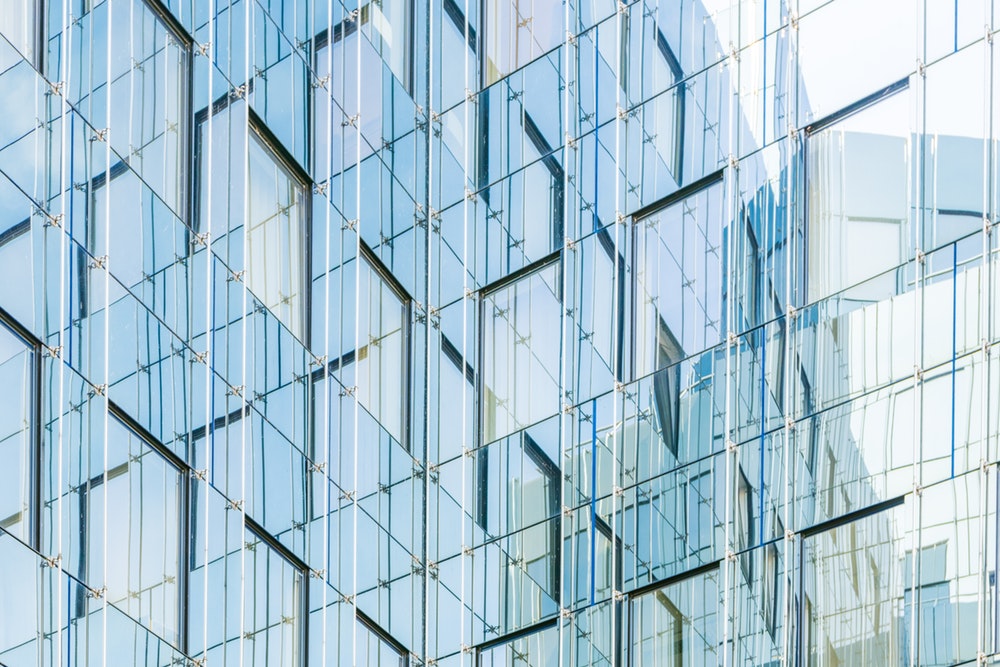 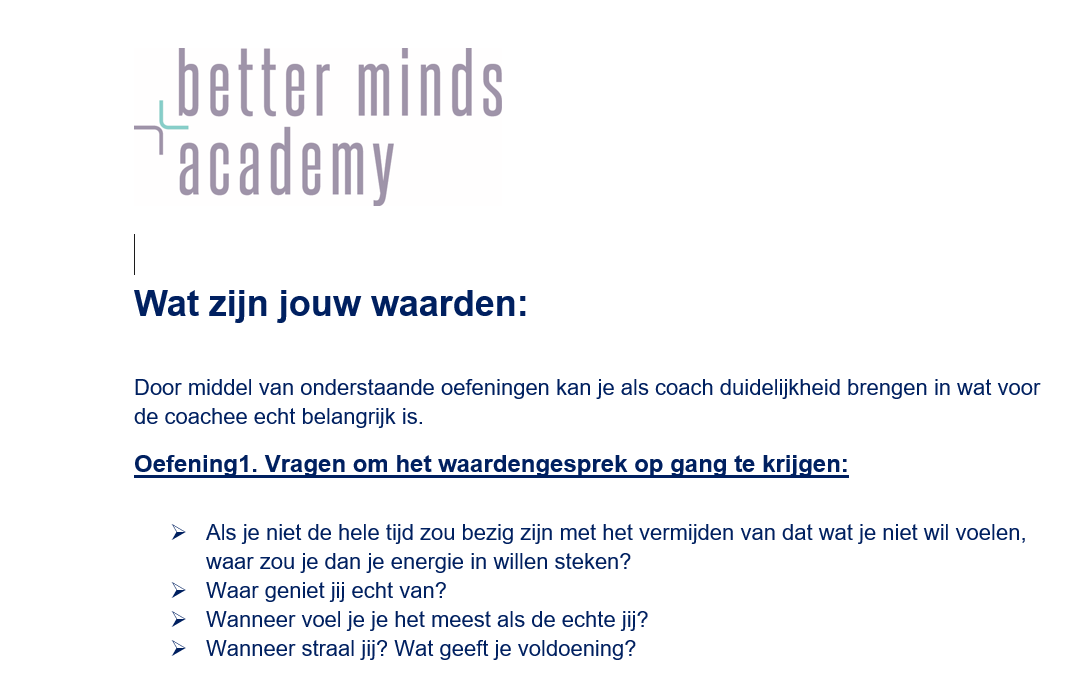 Opdracht 





 4 oefeningen

Kies  oefeningen

DUO
Reflecteer nadien 
over je eigen 
handelen als coach.
Maak na elke oefening de verbinding met het thema VEERKRACHT en 
vraag steeds welke eerste stap men gaat zetten.
45
Normen en waarden als knelpunt
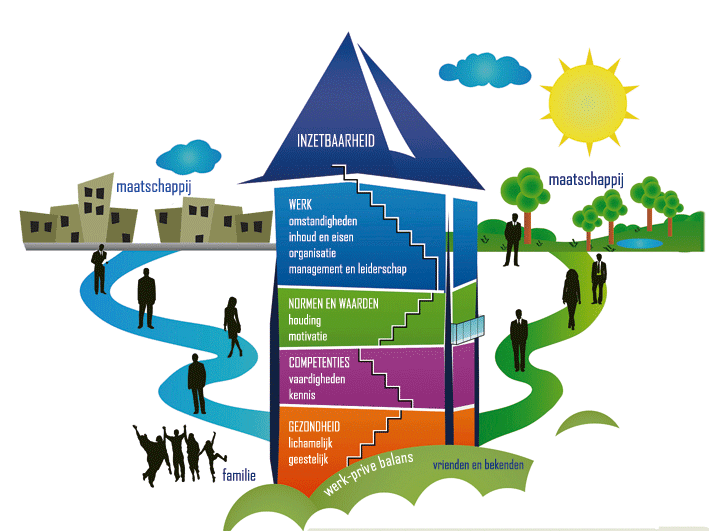 Hoe herkennen we nu knelpunten op de
 ‘normen en waarden-verdieping’ ?
Knelpunt: houding en motivatie

Als de medewerker zich onvoldoende gewaardeerd en gerespecteerd voelt.
Zich niet betrokken voelt.
Niet gemotiveerd zijn en het werk weinig plezierig vinden.
Het werk niet nuttig en waardevol vinden.
Niet goed kunnen samenwerken in groep/team.
Weinig veranderingsbereidheid tonen.
Zich niet kunnen vinden in missie/visie van de organisatie.
Zich niet kunnen vinden in de waarden van de organisatie.
Hoe voorkomen/herstellen we nu knelpunten op de ‘normen en waarden-verdieping’ ?
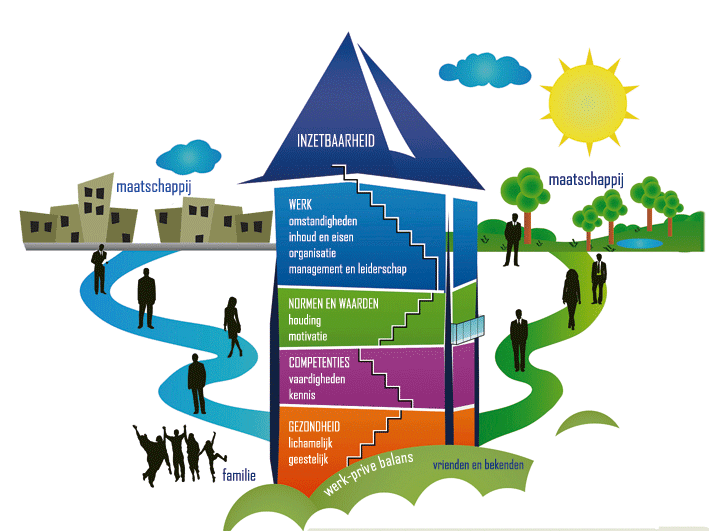 Medewerker:
Inzicht hebben in eigen waarden en naleven.
Leiding en diversiteit op de werkvloer accepteren en respecteren.
Engagement tonen en samenwerken met collega’s. 

Organisatie:
Missie, visie, normen en waarden helder en toonbaar maken.
Erkenning, ondersteuning en groeikansen geven.
Zorgen voor gezondheid, welzijn, werk en privé.
Talentontwikkeling, competentieontwikkeling, innoveren en inspireren.
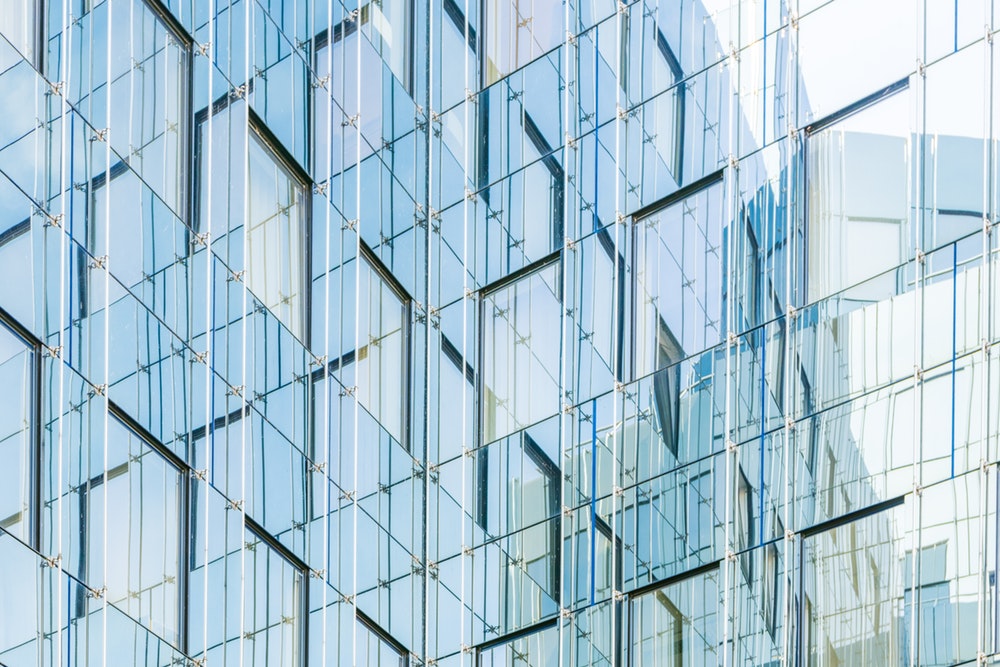 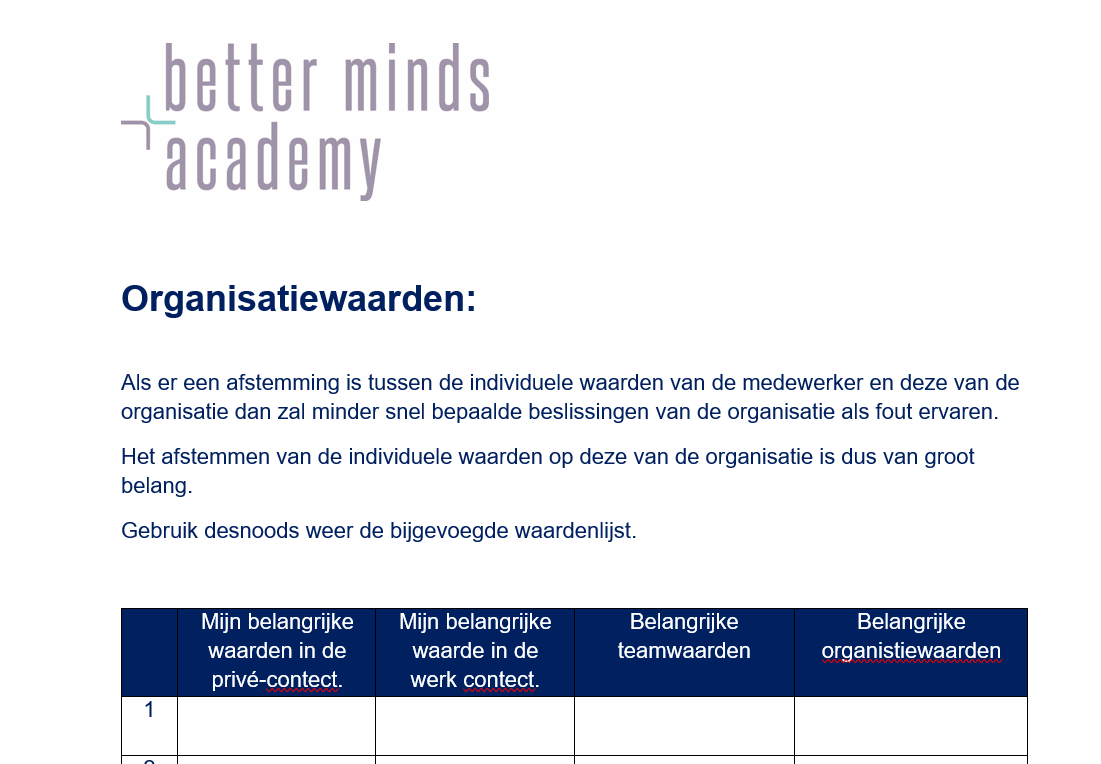 Opdracht
Reflecteer nadien 
over je eigen 
handelen als coach.
Maak na elke oefening de verbinding met het thema VEERKRACHT en 
vraag steeds welke eerste stap men gaat zetten.
45
Wat zijn de gelijkenissen en de verschillen?
Hoe kan je meer verbindingen maken tussen jouw waarden en deze van de organisatie/team?
Zijn het intrinsieke waarden of instrumentele waarden?
Kan ik instrumentele waarden ontwikkelen of aanbieden om de intrinsieke 
      waarden van de organisatie te dienen?
Focus ik me niet te veel op de instrumentele waarden van de organisatie i.p.v. op de intrinsieke waarden?
To Do
Lees nog eens aandachtig de competenties door.

Bekijk je P.O.P en vul die onderdelen aan zodat jij je ‘gewenste situatie’ kan bekomen:  bepaal je doelen, acties en je gewenst resultaat.

Verdiep je in het verhaal van competenties, waarden en normen.
    Zoek oefeningen en OEFEN!
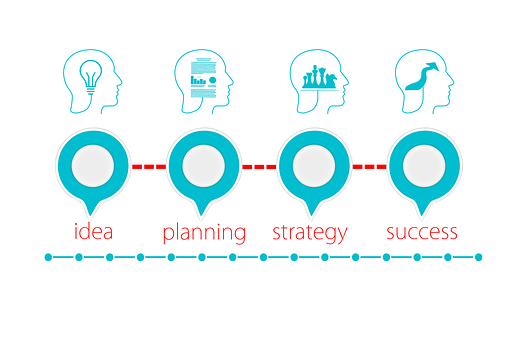 Check-OUT
WRAP-UP
Je maakt een video-opname (20/25 min.) van een coachgesprek met een reële coachee met een stress-veerkracht-vraagstuk• Hierover schrijf je een reflectieverslag ahv een reflectiemodel naar keuze• Je bezorgt de video aan je buddy, samen met je reflectieverslag• Je bezorgt je reflectieverslag van de video aan je trainer • Als buddy schrijf je een feedbackrapport van 1 A4 ahv de competenties• Je maakt een afspraak met je buddy voor een feedback-gesprek
• Verzenden en debriefing video: na dag 3 (18/10) start…1 maand
• Integreer de ‘lessons learned’ in je eindverslag
EVALUATIE: 3 delen 1. een eindverslag waarin je je persoonlijk    	leertraject/proces omschrijft in je rol als coach  2. POP 3. 3 reflectieverslagen en je reflectieverslag van je 	video en het feedbackverslag van je buddy (video-	feedback) Inleveren 20 december 2021

 	els.schepens@bettermindsatwork.com